Тема проекта: «Все профессии нужны,  все профессии важны»
Выполнили:
Карпушова Ю.О.
Пискунова В.Я.
МБДОУ ДС №2 «Крепыш» г. Кузнецка 
2017
Паспорт проекта:
Вид проекта: познавательно-творческий.
Продолжительность: долгосрочный.
Участники проекта:
Дети старшей группы № 19,
Воспитатели старшей группы № 19,
Родители детей старшей группы № 19.
Участники проекта
Актуальность проекта:В старшем дошкольном возрасте особое значение для полноценного развития детской личности приобретает дальнейшее приобщение к миру взрослых людей и созданных их трудом предметов. Ознакомление с профессиями обеспечивает дальнейшее вхождение ребёнка в современный мир, приобщение к его ценностям, обеспечивает удовлетворение и развитие половых познавательных интересов мальчиков и девочек старшего дошкольного возраста. Поэтому и возникла идея создания данного проекта. Углубленное изучение профессий способствует развитию представлений об их значимости, ценности каждого труда, развитию доказательной речи. Правильный выбор профессии определяет жизненный успех.
Метод трёх вопросов:Что мы знаем? что взрослые работают; незначительные названия профессий родителей и работников детского сада; связывают некоторые продукты труда с профессией.Что мы хотим узнать? какие ещё бывают профессии; чем занимаются люди разных профессий; какие профессии у наших родителей; название профессий работников детского сада; какие знания и качества нужны для той или иной профессии; взаимосвязь профессий.Откуда можно узнать? спросить у родителей; посмотреть видеофильм; информационные плакаты; пригласить на беседу специалистов; чтение художественной литературы; просмотр журналов; посетить экскурсии.
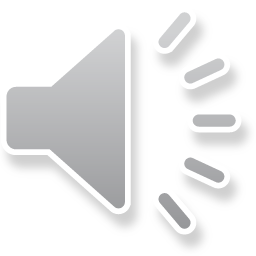 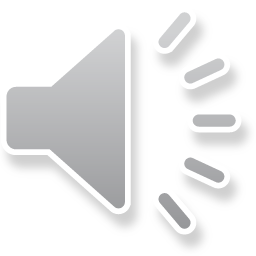 Цель проекта:познакомить детей с представителями тех или иных профессий, спецификой их работы, выполняемыми ими трудовыми операциями, орудиями труда, специальной техникой. Задачи проектадля детей:1. Формировать первичные представления детей о гендерной принадлежности, влияющие на выбор профессии в будущем.2. Расширять и углублять знания детей о профессиях.3. Способствовать развитию связной речи у детей.4. Воспитывать чувство уважения к труду взрослых.
для родителей:1. Беседа с детьми о профессиях в домашней обстановке.2. Подготовка совместных работ с детьми о профессиях родителей.3. Подготовка рассказов о любой профессии.
Ожидаемые результаты по проекту:Для детей:• сформированность знаний о некоторых профессиях, их назначении, особенностях;• пополнение лексики воспитанников;• расширение знаний о своей семье.Для родителей:• успешное взаимодействие со своими детьми;• повышение психолого-педагогических компетенций.Для педагога:• создание предметно-развивающей среды по теме проекта;• совместная работа с родителями по расширению знаний детей;• повышение уровня развития психолого-педагогической компетенции родителей и активизация их позиции в более тесном взаимодействии с педагогами и детьми.
Этапы проекта:1 этап – подготовительный1.Проведение анкетирования детей с целью выяснения знаний о профессиях.2.Подбор информации, иллюстраций, художественной литературы.3.Подбор дидактических игр.4.Пополнение атрибутов для сюжетно-ролевых игр.5.Подбор информационного материала для родительского уголка.6.Разработка конспектов ОД, развлечений.
2 этап – практический (основной):Схема реализации проекта:Образовательные области:Социально-коммуникативное развитиеДидактические игры : « Подскажи словечко » , « Угадай, кто это? » , « Магазин игрушек » , « Кто больше расскажет о профессии » , « Угадайте, что я делаю » , « Что сначала, что потом » , « Где можно это купить » , « Назови профессию » , « Что кому » , « Угадай профессию » , « Кому без них не обойтись » , « Профессии людей » , « Кто, что делает? » , « Кому что надо » ,, « Названия профессий от А до Я » , « Что случилось, если бы не работал … » , « Что делают этим предметом » , « Что расскажет предмет » .Словесные игры: « Где мы были не скажем, что делали покажем » , « Если весело живется делай так » .Настольные игры:  « Профессии » , « Кем быть? » , « Ассоциации » , « Кому что нужно для работы? » , « Знаем все профессии » , Пазлы « Профессии » , « Парочки » (по темам, « Ассоциации » , лото, домино, разрезные картинки ).
Познавательное развитие:* Разучивание стихов, пословиц и поговорок на темы: « Профессии людей ».Наблюдение за работой сотрудников детского сада.*Мини-экскурсия в кабинет кастелянши.*Мини-экскурсия на кухню.*Мини-экскурсия в мед.кабинет.*Знакомство с профессией массажиста.*Конструирование: ракета, больница, железная дорога, пожарная машина, загон для домашних животных.
Речевое развитие:*Творческие рассказы: «Я горжусь своей мамой», «Я горжусь своим папой».*Рассказывание о профессиях по схемам.*Разучивание стихов, поговорок, пословиц о профессиях и о труде.*Обогащение словаря детей за счет новых терминов.
Художественно-эстетическое развитие:*Рисование: «Профессия моей мамы», «Профессия моего папы», «Кем я стану, когда вырасту».*Лепка: «Пожарная машина», «Работа кузнеца», «Я гончар».*Аппликация: «Пожарная машина», «Инспектор ГИБДД на посту», «Мамина профессия».
Физическое развитие:*Подвижные игры: «Если нравится тебе, то делай так»; «Море волнуется» (со словами «Задуманную профессию – покажи»), «Пожарные на учении», «Почтальон».*Игры – эстафеты.*Физкультминутки «Профессии».                                 *Упражнения «Пожарный», «Полицейский», «Кузнец».
Чтение художественной литературы: «Город добрых дел» Р. Скарри.«Кем быть?»; И. Карпова (серия книг о профессиях); «А что у вас? » С. Михалков; «Кем быть? » В. Маяковский; «Строители» Б. Заходер; «Дядя Стёпа - милиционер» С. Михалков; «Чем пахнут ремесла? » Д. Родари; «Доктор Айболит» К. Чуковский; «Незнайка в солнечном городе» Н. Носов.
Дидактические игры и настольно-печатные игры
Сюжетно-ролевые игры
Беседы
Формы работы с детьми
Чтение художественной литературы
Фотовыставки
Экскурсии и посещение
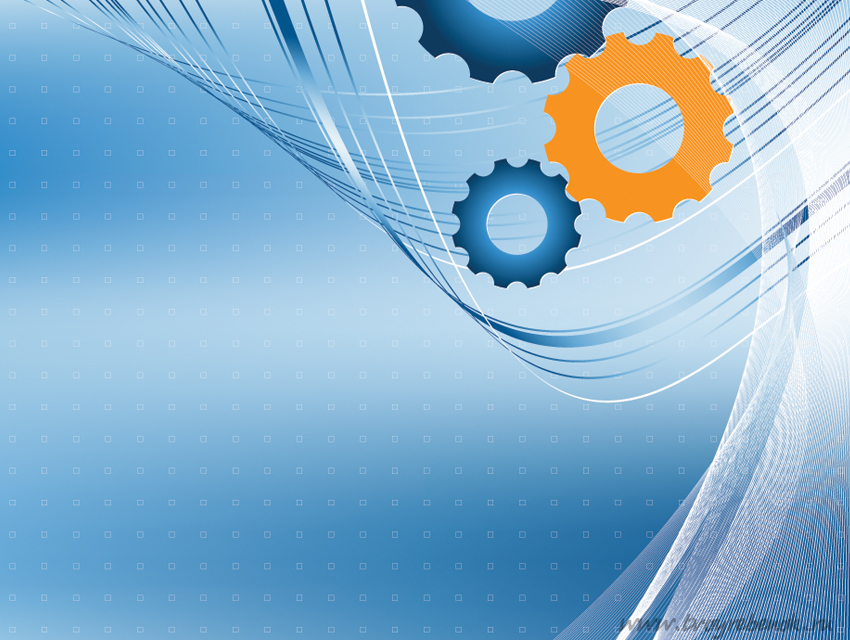 Результаты опроса:
Наиболее популярные профессии среди детей:
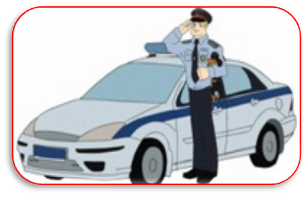 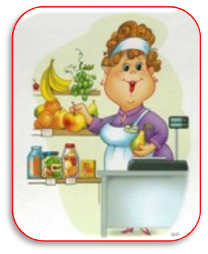 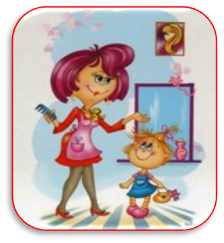 Полицейский: 11%
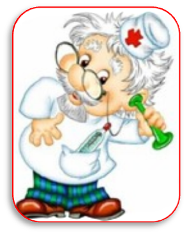 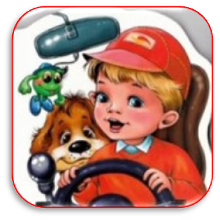 Парикмахер: 16%
Продавец: 13%
Другие профессии:
       27%
Водитель: 18%
Врач: 15%
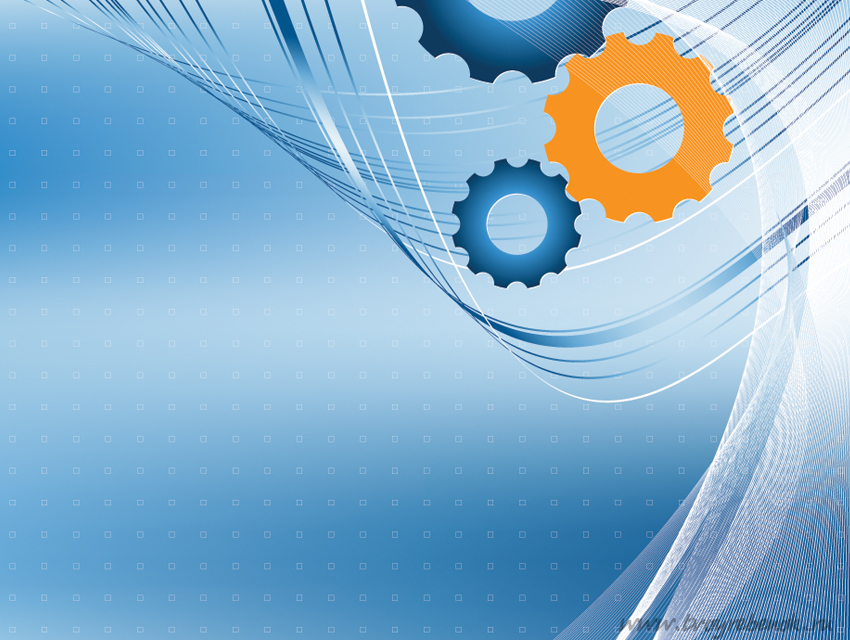 Играем в настольно-печатные игры
Играем в театр
Сюжетно-ролевые игры
Сюжетно-ролевые игры
Мастер-класс «Массаж»
Мини-экскурсии
Мини-экскурсии
Рассказывание по картинам
Юные конструкторы:
Показ-дефиле «Парад профессий»
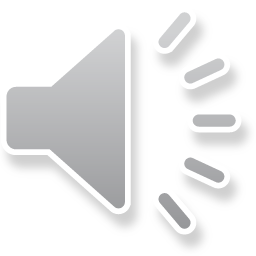 Альбом «Профессии наших родителей»
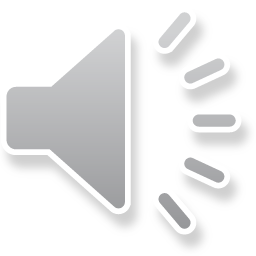 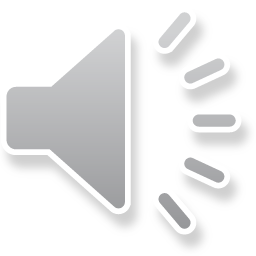 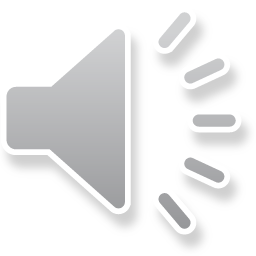 Мы раскрашиваем
Альбом «Кем я стану когда выросту»
Аппликация
Лэпбук
Работа с родителями
3 этап - заключительныйРезультаты проекта:  Педагоги удовлетворены проведенной работой и результатами проекта.  Собран и систематизирован весь материал по теме проекта.  Дети знают и называют  большое количество профессий, пословиц, поговорок о труде, орудиях труда, могут составить описательный рассказ о профессии.Дети стали  более раскрепощены и самостоятельны в сюжетных играх, используют для этой цели  атрибуты и наряды.  У родителей появился интерес к  образовательному процессу, развитию творчества, знаний и умений у детей, желание общаться  с педагогом, участвовать в жизни  группы.
Спасибо за внимание!!!